Monthly Calendar
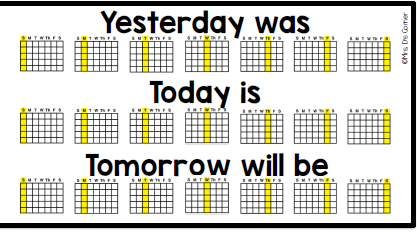 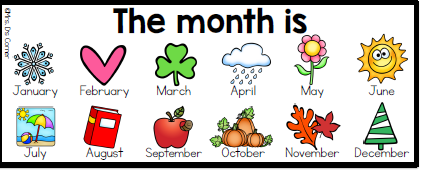 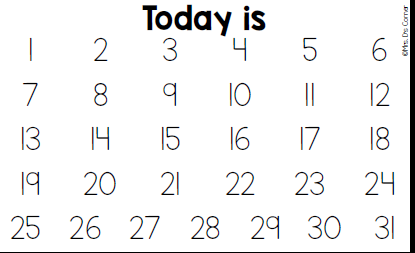 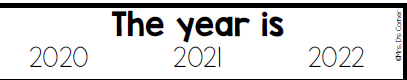 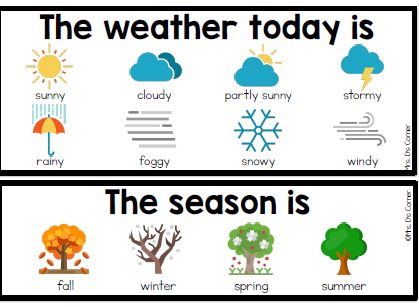 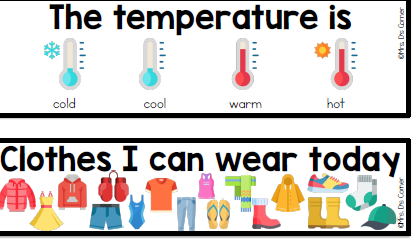 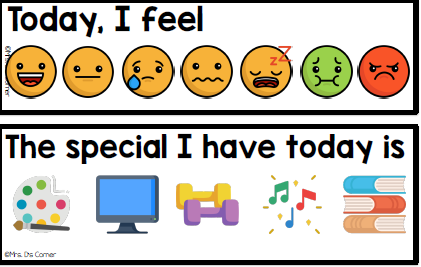 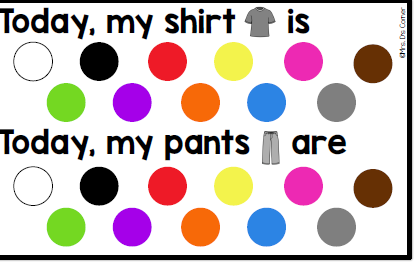 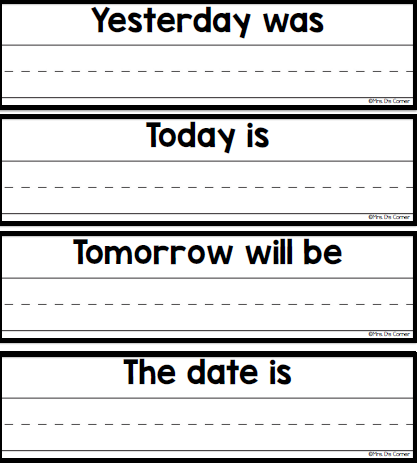 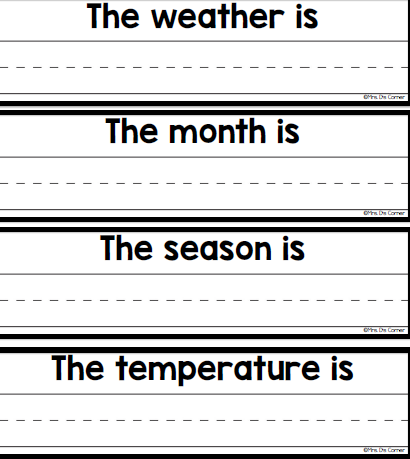 Songs of the Day:

Monday: Happier-Kids Bop- https://www.youtube.com/watch?v=JaK0Vrkzu80

Tuesday: Taco Tuesday- https://www.youtube.com/watch?v=94gG8JLKy74

Wednesday: State Song- https://www.youtube.com/watch?v=_E2CNZIlVIg

Thursday: Fox Song- https://www.youtube.com/watch?v=jofNR_WkoCE

Friday: Happy- https://www.youtube.com/watch?v=ZbZSe6N_BXs